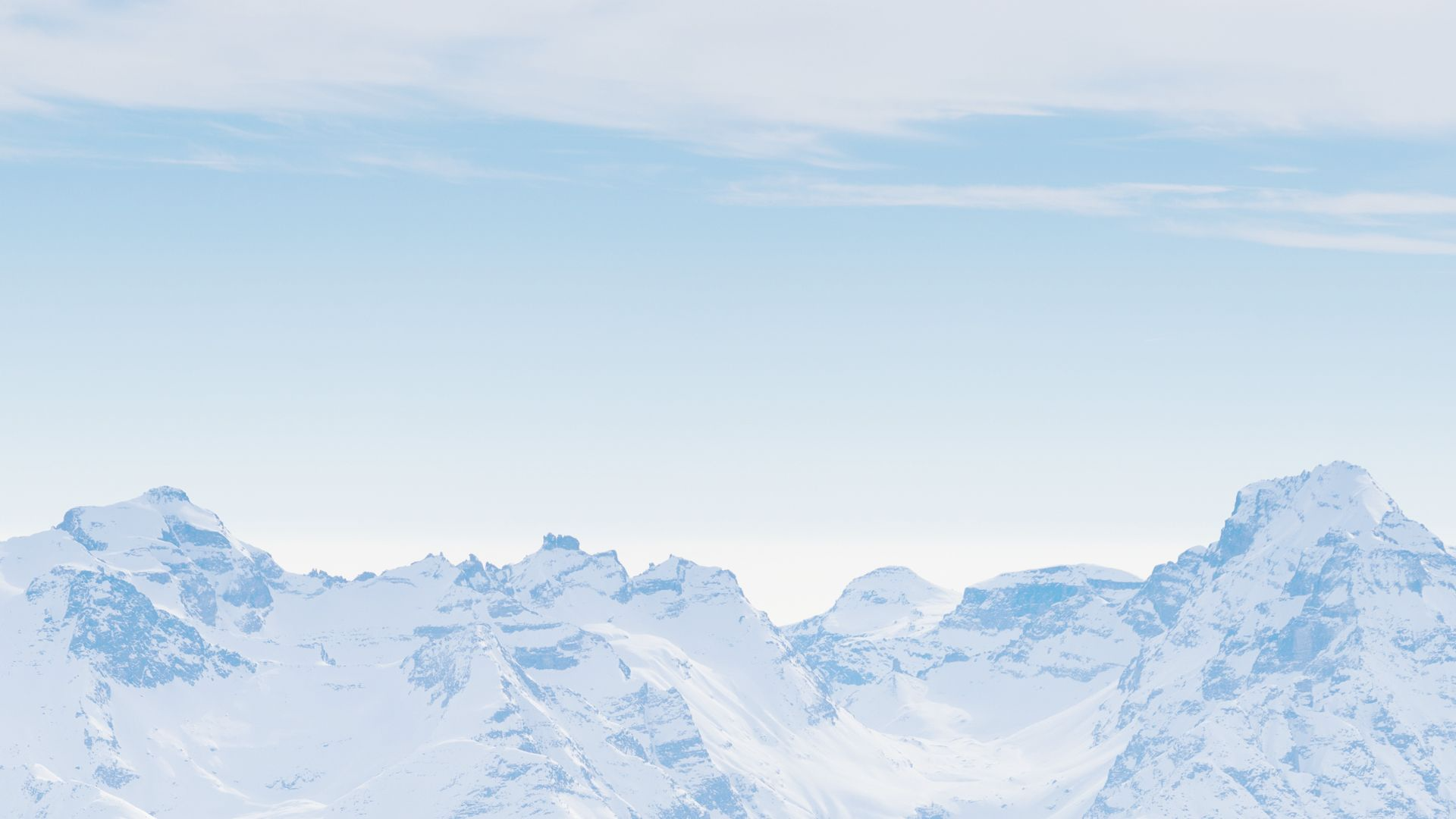 Atelier 11 : Engager sa MSP dans une démarche d’amélioration continue
Animé par : 
- Mohamed Gourari – ROC administratif CPAM Roubaix-Tourcoing
- Adeline Dubromel – responsable prévention FEMAS HDF
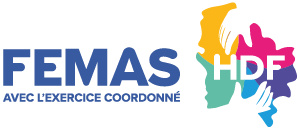 6ème Journée régionale 
De l’exercice coordonné
24 novembre 2023
Sommaire
1. Contexte
2. La démarche qualité – c’est quoi ?  
3. Cas pratique : niveau 1, niveau 2, niveau 3
4. Et après ?
Contexte
AVENANT N°1 DE L’ACI
Pour vous, qu’est ce la démarche qualité ?
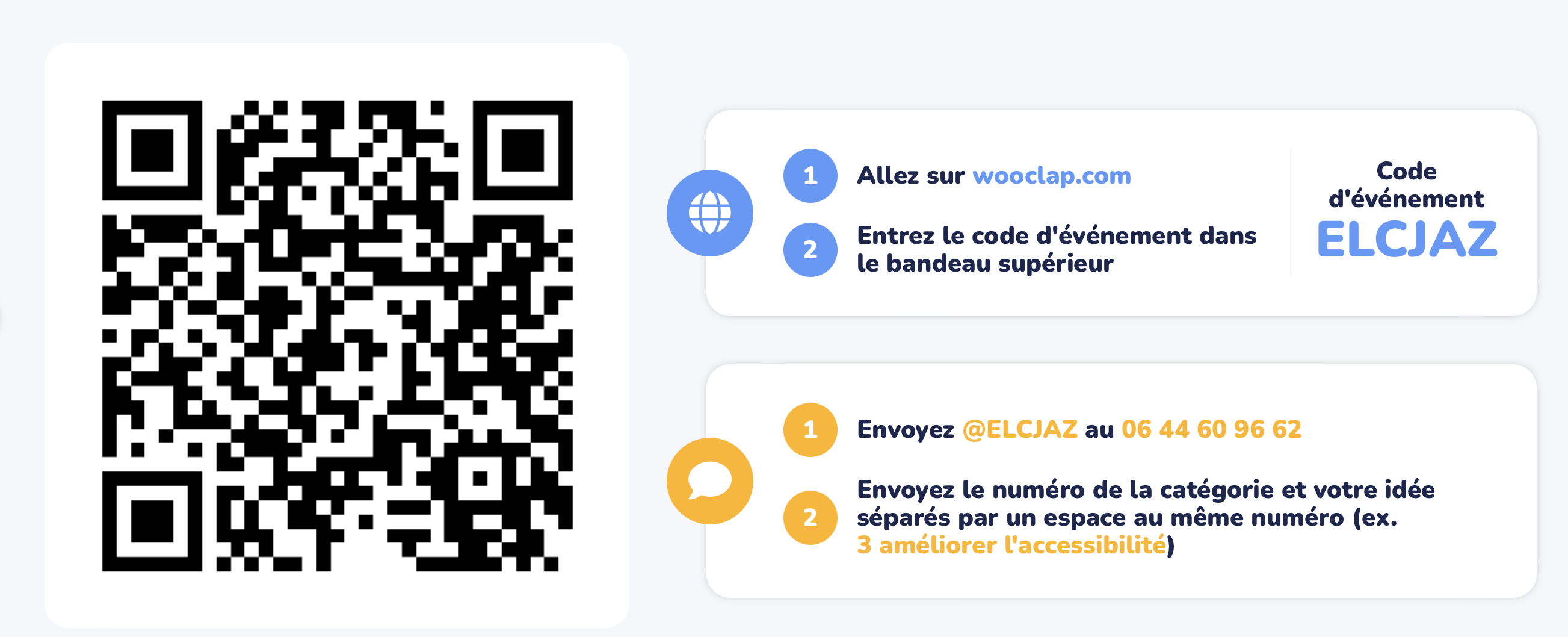 Définition
C’est un processus qui concerne toutes les activités qui concourent à la prestation proposée au patient. Elle s’inscrit dans la durée et permet de suivre en continu les choix opères, les décisions prises et les activités réalisées.

Source : https://www.entreprises.gouv.fr/files/files/directions_services/services-a-la-personne/Pour_les_pros/SE_DEVELOPPER/etape_pour_demarche_qualite.pdf
Comment fait-on ?
État des lieux
Niveau 1 : Le diagnostic de maturité

Désigner un référent qualité en charge d’animer et suivre la démarche.
	Comment ? 
		Professionnel.le volontaire
Comment fait-on ?
État des lieux
Niveau 1 : Le diagnostic de maturité

2. Identifier un thème/une action à améliorer
		Comment ? 
			Lister les actions faites dans votre maison de santé.

Pour vous aider : 
La matrice de maturité
Accompagnement CPAM & FEMAS HDF
La matrice de maturité
État des lieux
Cas pratique.
[Speaker Notes: Choisir une MSP
Ouvrir la grille excel]
Comment fait-on ?
Niveau 2 : Établir son plan d’action 

Définir des axes d’amélioration en fonction des résultats de l’état des lieux
	Comment ? 
		QUI -> FAIT QUOI –> QUAND –> COMMENT -> INDICATEUR DE RÉUSSITE
Plan d'actions
QUI -> FAIT QUOI –> QUAND –> COMMENT -> INDICATEUR DE RÉUSSITE
Cas pratique suite.
Plan d'actions
Comment fait-on ?
Niveau 2 : Établir son plan d’action 

Suivi des actions

	Comment ? 
		Rétroplanning.
Mise en oeuvre
Le rétroplanning
Cas pratique (suite).
Mise en oeuvre
Comment fait-on ?
Analyse et évaluation
Niveau 3 : Bilan de ma démarche

Récolter les données et les analyser
	Comment ? 
		Tableau des indicateurs prévus et indicateurs réellement atteint.
Ré évaluer
Analyse et évaluation
Cas pratique (suite et fin).
Et après ?
Le processus d’auto évaluation est infini. 

Je peux choisir une autre thématique pour éviter la lassitude. (exemple une action de santé publique)

Je peux être accompagné dans ma démarche – ROC CPAM ou FEMAS HDF.

Je peux participer à la formation référent qualité qui aide à mettre en place une action de santé publique en pensant à la démarche qualité
Et après ?
Le processus d’auto évaluation est infini. 

Je peux choisir une autre thématique pour éviter la lassitude. (exemple une action de santé publique)

Je peux être accompagné dans ma démarche – ROC CPAM ou FEMAS HDF.

Je peux participer à la formation référent qualité qui aide à mettre en place une action de santé publique en pensant à la démarche qualité
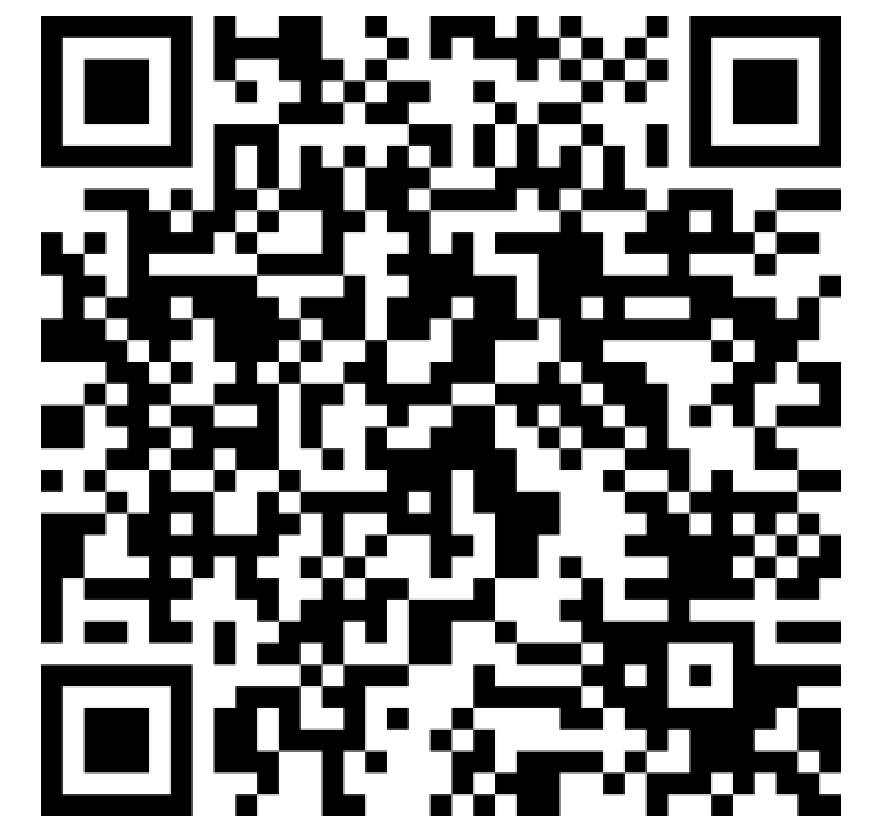 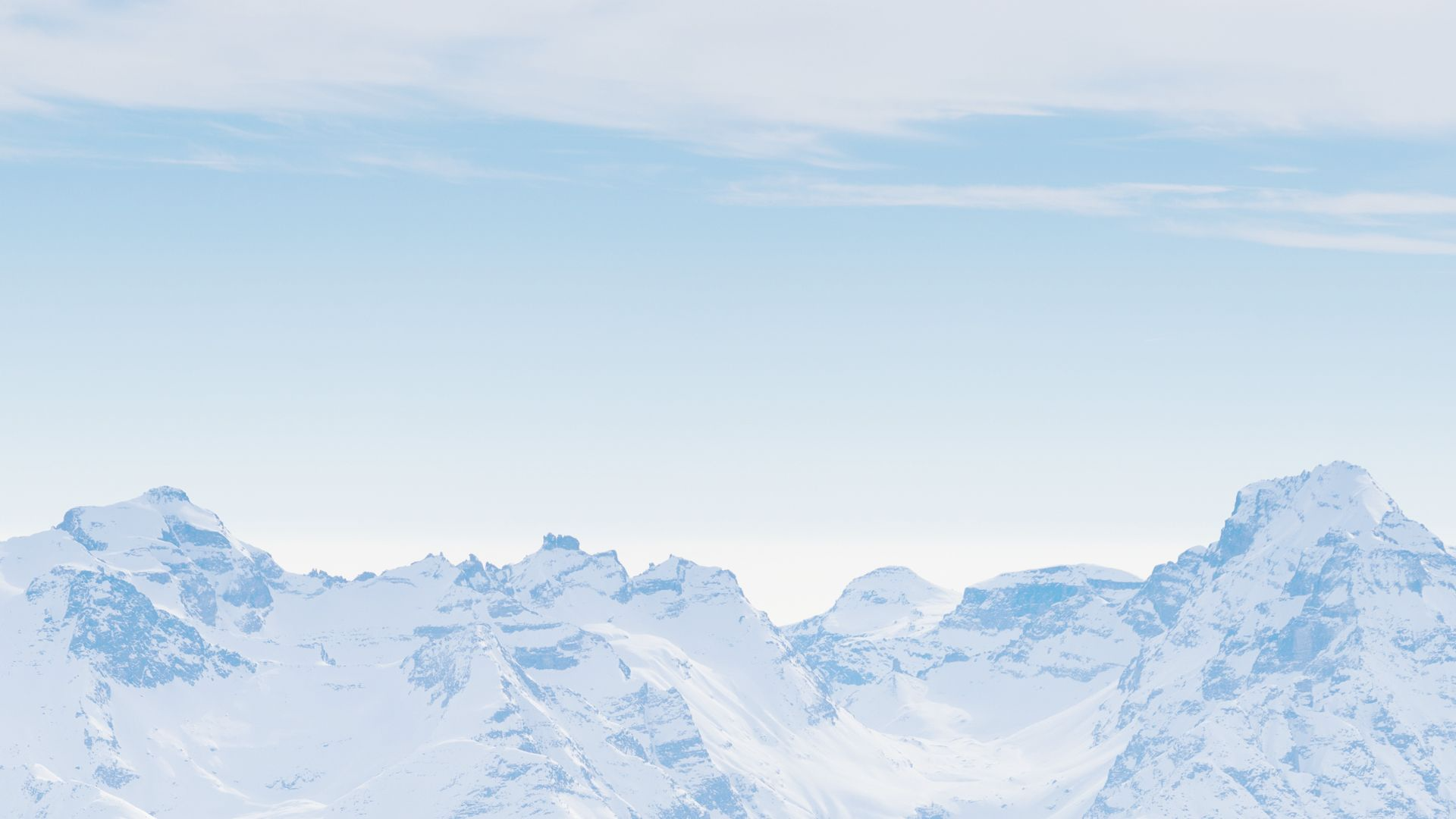 Merci pour votre écoute, vos questions et échanges ! 
Pensez à compléter le questionnaire de satisfaction disponible sur l’application Imagina !
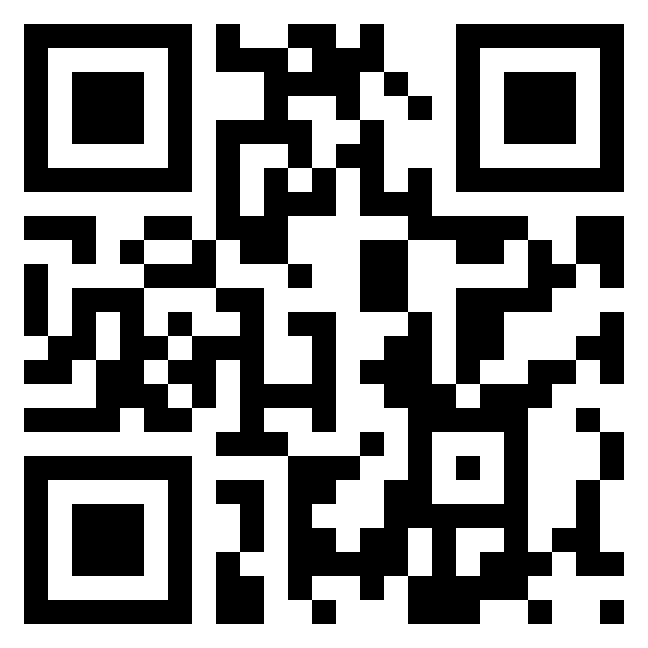 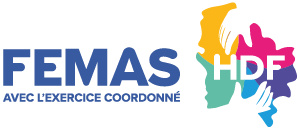